CS3350B Computer Architecture Winter 2015Lecture 5.1: Introduction to Synchronous Digital Systems:Switches, Transistors, Gates
Marc Moreno Maza
www.csd.uwo.ca/Courses/CS3350b 

[Adapted from lectures on 
Computer Organization and Design, 
Patterson & Hennessy, 5th edition, 2013]
New-School Machine Structures(It’s a bit more complicated!)
Software        Hardware
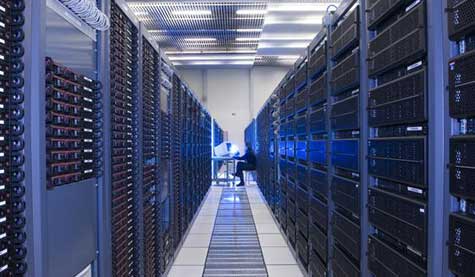 Parallel Requests
Assigned to computer
e.g., Search “Garcia”
Parallel Threads
Assigned to core
e.g., Lookup, Ads
Parallel Instructions
>1 instruction @ one time
e.g., 5 pipelined instructions
Parallel Data
>1 data item @ one time
e.g., Add of 4 pairs of words
Hardware descriptions
All gates @ one time
Warehouse Scale Computer
SmartPhone
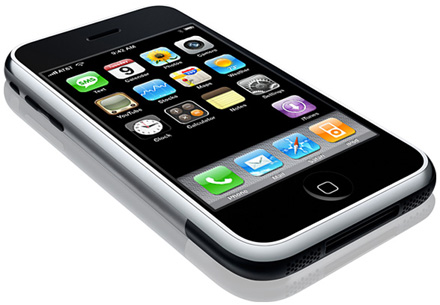 HarnessParallelism &
Achieve HighPerformance
Computer
…
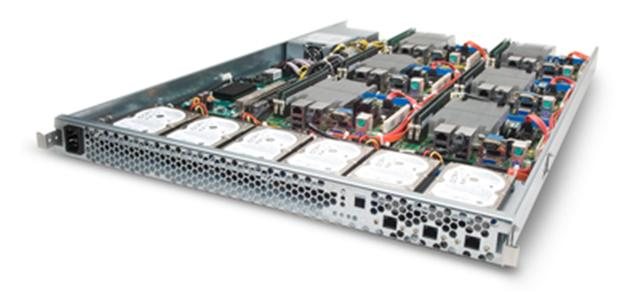 Core
Core
Memory               (Cache)
Input/Output
Core
Functional
Unit(s)
Instruction Unit(s)
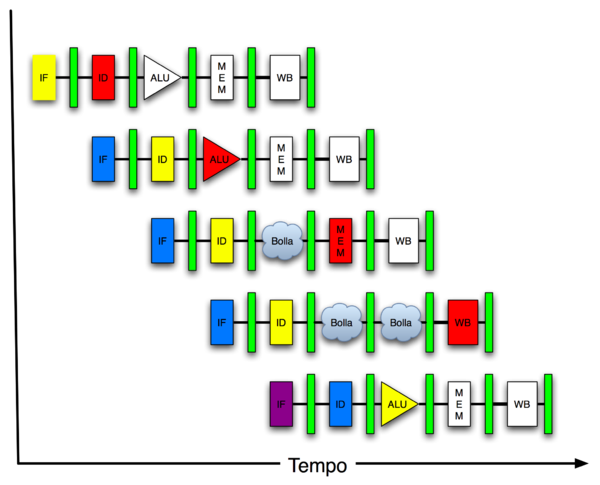 A3+B3
A2+B2
A1+B1
A0+B0
Today’s Lecture
Main Memory
Logic Gates
2
ISA is an important abstraction level:contract between HW & SW
What is Machine Structures?
Application (Chrome)
Operating
Compiler
System
(MacOS X)
Software
Assembler
Instruction Set
 Architecture
Hardware
Processor
Memory
I/O system
Datapath & Control
Digital Design
Circuit Design
transistors
Coordination of many levels of abstraction
3
Levels of Representation/Interpretation
temp = v[k];
v[k] = v[k+1];
v[k+1] = temp;
High Level LanguageProgram (e.g., C)
Compiler
Anything can be representedas a number, i.e., data or instructions
lw	  $t0, 0($2)
lw	  $t1, 4($2)
sw	  $t1, 0($2)
sw	  $t0, 4($2)
Assembly  Language Program (e.g., MIPS)
Assembler
0000 1001 1100 0110 1010 1111 0101 1000
1010 1111 0101 1000 0000 1001 1100 0110 
1100 0110 1010 1111 0101 1000 0000 1001 
0101 1000 0000 1001 1100 0110 1010 1111
Machine  Language Program (MIPS)
Machine Interpretation
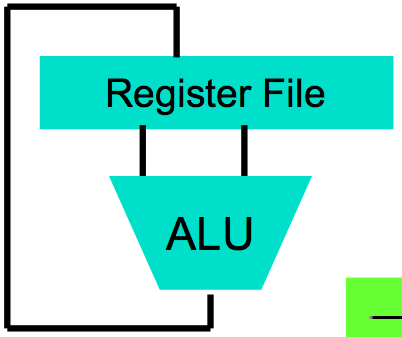 Hardware Architecture Description(e.g., block diagrams)
Architecture Implementation
Logic Circuit Description(Circuit Schematic Diagrams)
4
Synchronous Digital Systems
Hardware of a processor, such as the MIPS, is an example of a Synchronous Digital System
Synchronous:
 All operations coordinated by a central clock
“Heartbeat” of the system!
Digital:
 All values represented by discrete values
 Electrical signals are treated as 1s and 0s; grouped together to form words
5
Logic Design
Next several weeks: we will study how a modern processor is built; starting with basic elements as building blocks
Why study hardware design?
Understand capabilities and limitations of hw in general and processors in particular
What processors can do fast and what they can’t do fast (avoid slow things if you want your code to run fast!)
Background for more in depth hw studies for your interest
There is just so much you can do with standard processors: you may need to design own custom hw for extra performance
Logism, an educational tool for designing and simulating digital logic circuits
http://www.cburch.com/logisim/
6
Switches: Basic Element of Physical Implementations
Implementing a simple circuit (arrow shows action if wire changes to “1”):
A
Z
Close switch (if A is “1” or asserted)and turn on light bulb (Z)
Z
A
Open switch (if A is “0” or unasserted)and turn off light bulb (Z)
Z    A
7
Switches (cont’d)
Compose switches into more complex ones (Boolean functions):
B
A
AND
Z   A and B
A
Z   A or B
OR
B
8
Transistor Networks
Modern digital systems designed in CMOS
MOS: Metal-Oxide on Semiconductor
C for complementary: normally-open and normally-closed switches

MOS transistors act as voltage-controlled switches
9
http://youtu.be/ZaBLiciesOU
MOS Transistors
Three terminals: drain, gate, and source
Switch action:if voltage on gate terminal is (some amount) higher/lower than source terminal then conducting path established between drain and source terminals
G
G
S
D
S
D
n-channelopens when voltage at G is low,closes when voltage at G is high
p-channelcloses when voltage at G is low,opens when voltage at G is high
10
MOS Networks
what  is the relationship between x and y?
X
“1” (voltagesource)
3v
x
y
Y
0 volts
3 volts
0v
“0” (ground)
11
a
b
c
0
0
1
0
1
1
1
0
1
1
1
0
Transistor Circuit Rep. vs. Block diagram
Chips are composed of nothing but transistors and wires.
Small groups of transistors form useful building blocks.






Block are organized in a hierarchy to build higher-level blocks: ex: adders.
“1” (voltage source)
“0” (ground)
(You can build AND, OR, NOT out of NAND!)
12
Signals and Waveforms: Clocks
Signals
When digital is only treated as 1 or 0
Is transmitted over wires continuously
Transmission is effectively instant
Implies that any wire only contains 1 value at a time
13
Signals and Waveforms
14
Signals and Waveforms: Grouping
15
Signals and Waveforms: Circuit Delay
2
3
4
5
3
10
0
1
13
6
5
4
16
Sample Debugging Waveform
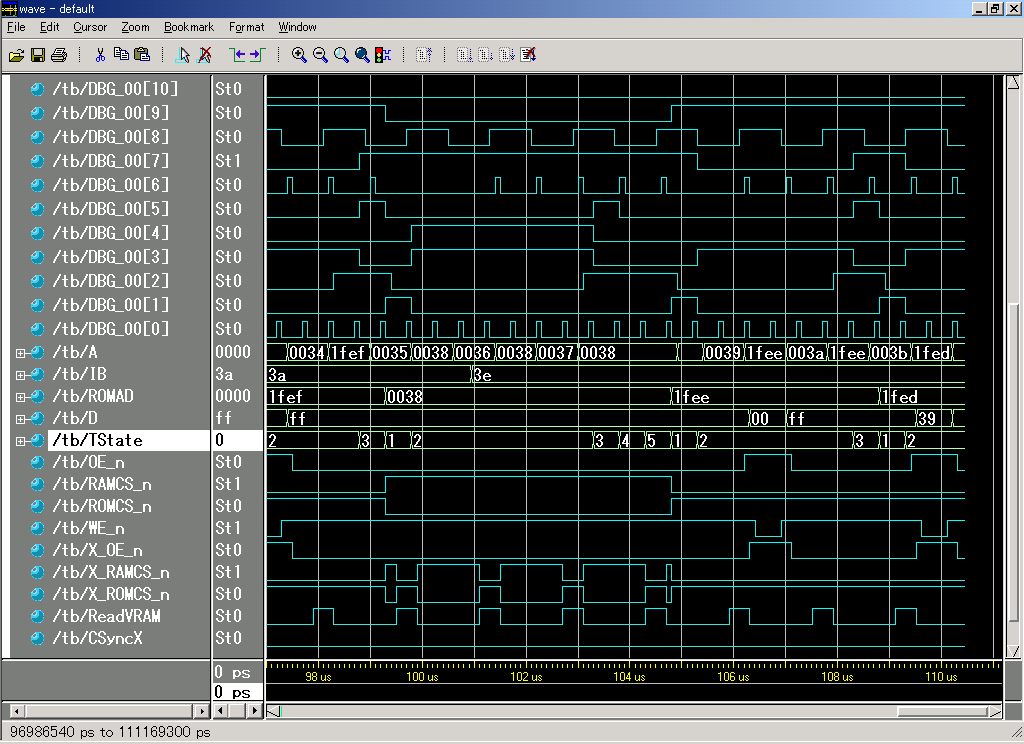 17
Type of Circuits
Synchronous Digital Systems are made up of two basic types of circuits:
Combinational Logic (CL) circuits
Our previous adder circuit is an example.
Output is a function of the inputs only.
Similar to a pure function in mathematics, y = f(x). (No way to store information from one invocation to the next.  No side effects) 
State Elements: circuits that store information.
18
Circuits with STATE (e.g., register)
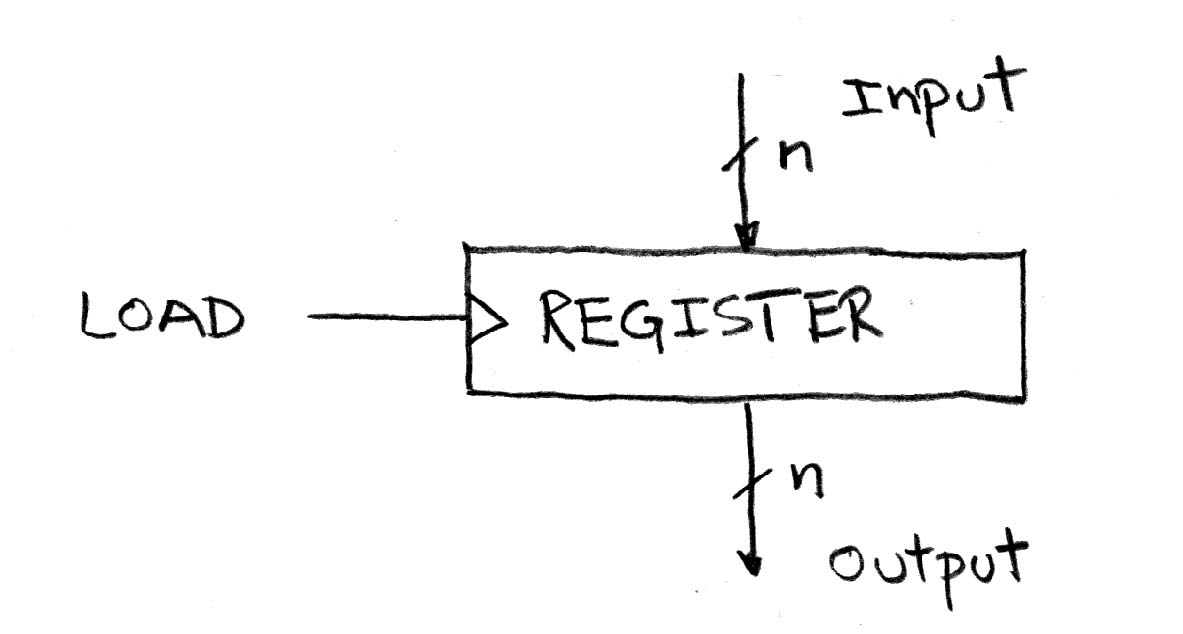 19
Design Hierarchy
system
control
datapath
coderegisters
stateregisters
combinationallogic
multiplexer
comparator
register
logic
switchingnetworks
20
And in conclusion…
ISA is very important abstraction layer
Contract between HW and SW
Clocks control pulse of our circuits
Voltages are analog, quantized to 0/1
Circuit delays are fact of life
Two types of circuits:
Stateless Combinational Logic (&,|,~)
State circuits (e.g., registers)
21